МИНИСТЕРСТВО ЖИЛИЩНО-КОММУНАЛЬНОГО 
ХОЗЯЙСТВА РЕСПУБЛИКИ БАШКОРТОСТАН
О начале работ по благоустройству и проведении субботников в Республике Башкортостан
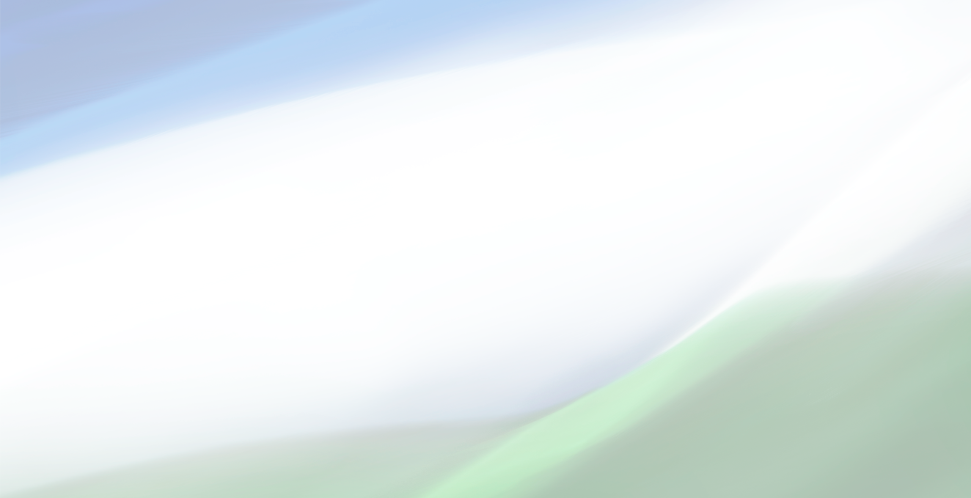 Киреев 
Михаил Юрьевич
ИСПОЛНЯЮЩИЙ ОБЯЗАННОСТИ ЗАМЕСТИТЕЛЯ ПРЕМЬЕР-МИНИСТРА ПРАВИТЕЛЬСТВА РЕСПУБЛИКИ БАШКОРТОСТАН - МИНИСТРА
ЖИЛИЩНО-КОММУНАЛЬНОГО ХОЗЯЙСТВА РЕСПУБЛИКИ БАШКОРТОСТАН
ЭКОЛОГИЧЕСКИЕ СУББОТНИКИ ПО ОЧИСТКЕ, БЛАГОУСТРОЙСТВУ 
И ОЗЕЛЕНЕНИЮ ТЕРРИТОРИЙ НАСЕЛЕННЫХ ПУНКТОВ
Сроки проведения экологических субботников
в 2019 году с 6 апреля по 11 мая
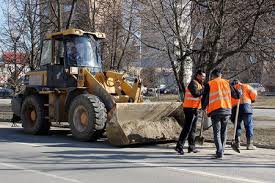 Экологические субботники направлены на приведение территорий в соответствие с нормативными характеристиками, очистку, благоустройство и озеленение территорий населенных пунктов.


Проводятся ежегодно после схождения снежного покрова в периоды подготовки к летнему сезону, исходя из климатических показателей.
6 и 20 апреля – единые дни общереспубликанских субботников
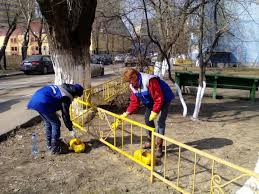 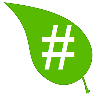 Сделаем вместе Республику чище!
2
ТОРЖЕСТВЕННОЕ МЕРОПРИЯТИЕ СТАРТА МЕСЯЧНИКА 
БЛАГОУСТРОЙСТВА 6 АПРЕЛЯ 2019 ГОДА
Участие Глав муниципальных образований
Участие представителей общественности
Организация точек питания
Организация выступлений творческих коллективов
Музыкальное сопровождение
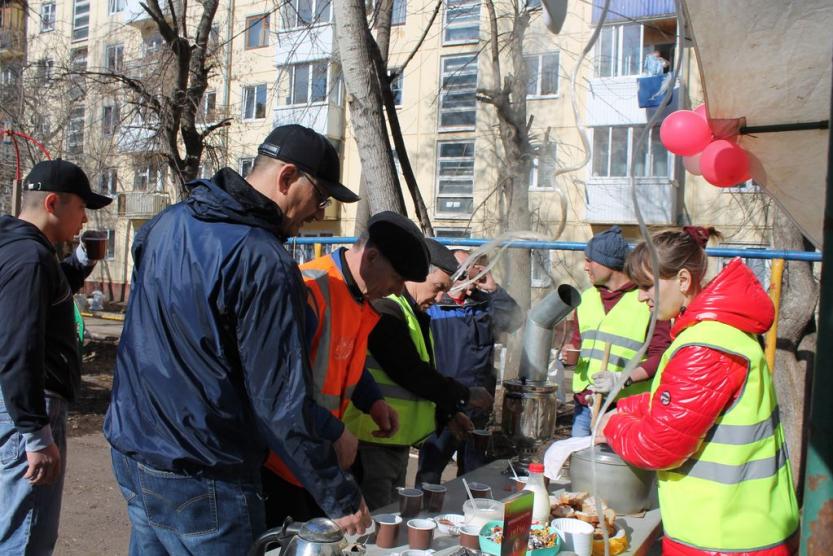 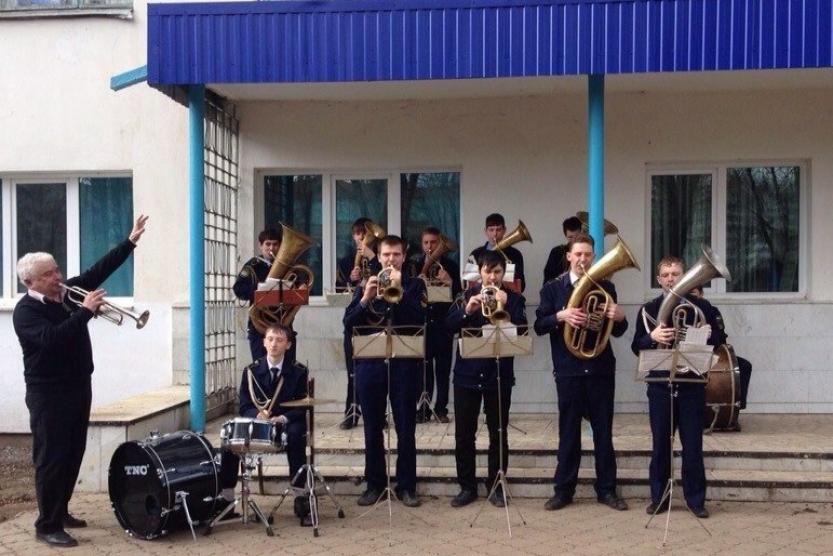 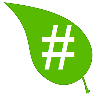 Сделаем вместе Республику чище!
3
СТАРТ МЕСЯЧНИКА БЛАГОУСТРОЙСТВА 6 АПРЕЛЯ 2019 ГОДА
Муниципальные образования
Коммунальные предприятия
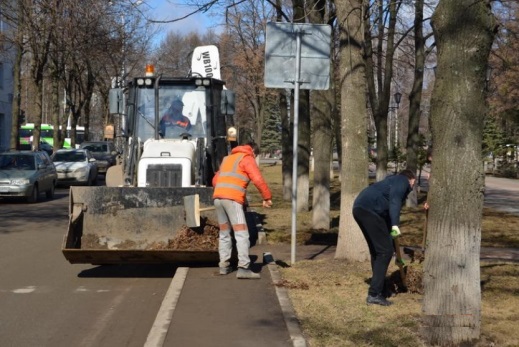 Коммунальная 
уборочная техника
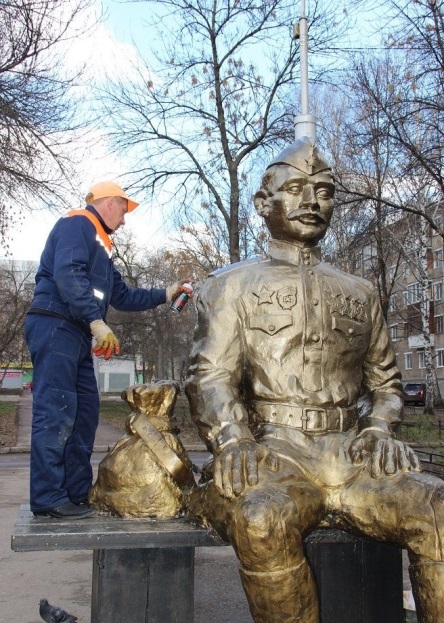 Сотрудники 
в форменной одежде
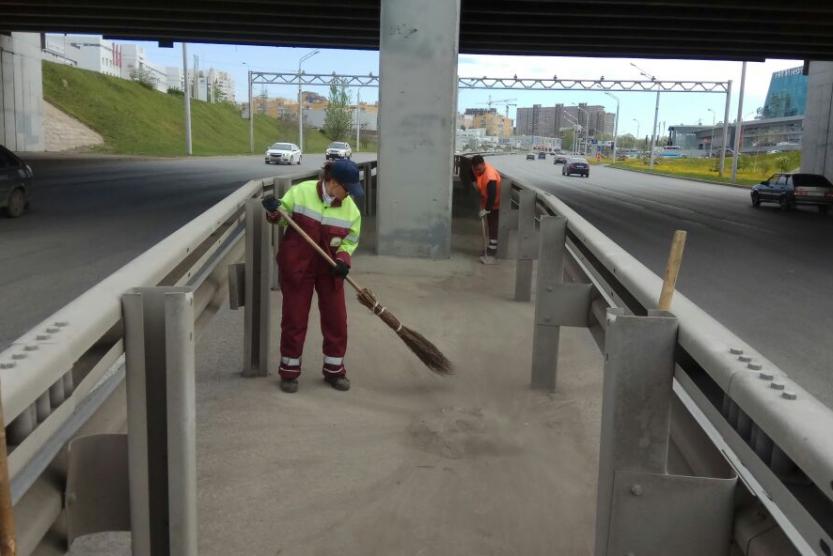 Общественные территории
Улично-дорожная сеть
Места массового отдыха жителей
Мемориалы воинской доблести
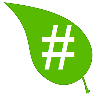 Сделаем вместе Республику чище!
4
ЭКОЛОГИЧЕСКИЕ СУББОТНИКИ ПО ОЧИСТКЕ, БЛАГОУСТРОЙСТВУ 
И ОЗЕЛЕНЕНИЮ ТЕРРИТОРИЙ НАСЕЛЕННЫХ ПУНКТОВ
с 6 апреля по 11 мая 2018 года
Кто приглашает на субботник?
1. Информирование жителей о проведении субботника, схем выдачи инвентаря 
-	Муниципальные образования
-	Председатели МКД
-	Управляющие компании
Куда приглашают на субботник?
2. Организация мест проведения субботника, выдачи инвентаря, чаепития
-	Муниципальные образования
-	Управляющие компании
Как приглашают на субботник?
3. Оповещение жителей о проведении субботника, схем выдачи инвентаря 
Письмо главы муниципального образования
Информационные стенды, наружная реклама
Социальные сети
СМИ
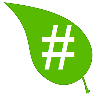 Сделаем вместе Республику чище!
5
ЭКОЛОГИЧЕСКИЕ СУББОТНИКИ ПО ОЧИСТКЕ, БЛАГОУСТРОЙСТВУ 
И ОЗЕЛЕНЕНИЮ ТЕРРИТОРИЙ НАСЕЛЕННЫХ ПУНКТОВ
Управляющие компании
Жители Республики Башкортостан
Дворовые территории
Подъезды МКД
Печатные приглашения 
(раздача по почтовым ящикам)
Обеспечение участия жителей 
в субботнике
Участие и выдача инвентаря
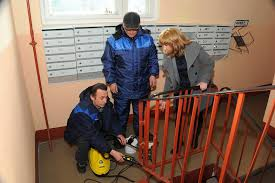 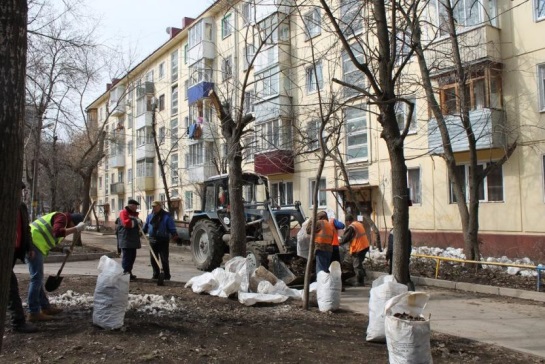 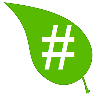 Сделаем вместе Республику чище!
6
ЭКОЛОГИЧЕСКИЕ СУББОТНИКИ ПО ОЧИСТКЕ, БЛАГОУСТРОЙСТВУ 
И ОЗЕЛЕНЕНИЮ ТЕРРИТОРИЙ НАСЕЛЕННЫХ ПУНКТОВ
Организации Республики Башкортостан
Сотрудники муниципальных и государственных органов власти
Территории учреждений
Организации социальной сферы
Собственники (владельцы) земельных участков: торговые центры, рынки, промышленные предприятия и т.д.
Территории организаций и прилегающие территории
Владельцы, пользователи земель лесного фонда
ОАО «РЖД», аэропорты, землепользователи федерального подчинения, в том числе ФГУП, ФГКУ и т.д.
Гаражно-строительные кооперативы
Мемориалы воинской доблести 
и граффити на объектах ЖКХ и др.
Тематические группы волонтеров
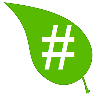 Сделаем вместе Республику чище!
7
ВИДЫ РАБОТ ПРИ ПРОВЕДЕНИИ СУББОТНИКОВ
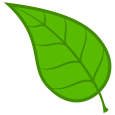 7.    Побелка бордюров
Обрезка, опилка деревьев
Побелка стволов деревьев
Санитарная очистка канав, дренажей для отвода ливневых и грунтовых вод
Текущий ремонт детских и спортивных площадок
Сбор и вывоз мусора
Мытье фасадов
Окраска цоколей
Уборка смета на дорогах
Озеленение (высадка саженцев растений, посев газонов)
Окраска ограждений, бордюров, малых архитектурных форм
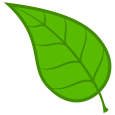 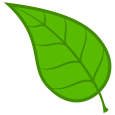 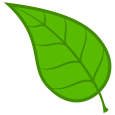 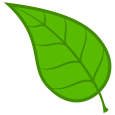 11 основных 
мероприятий
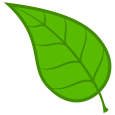 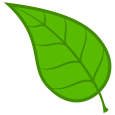 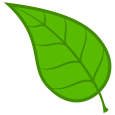 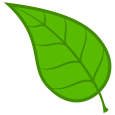 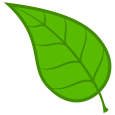 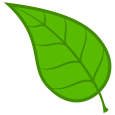 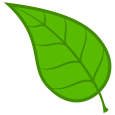 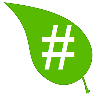 Сделаем вместе Республику чище!
8
ПОРУЧЕНИЯ
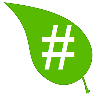 Сделаем вместе Республику чище!
9
ПОРУЧЕНИЯ
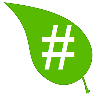 Сделаем вместе Республику чище!
10